Lecture 3:Causality, Causal Thinking,and Testing Theory
Assignment #1:Due BEFORE Thursday’s Class: upload on Canvas
Tragedy of Commons Paper: 1500 words, 4 sections
Description/definition
Two examples
Example of Tragedy of the Commons
Example of NON-Tragedy of the Commons
Two factors (causes) that make Tragedy of Commons likely
Two solutions that actors can use to solve Tragedy of the Commons
PLUS
Play “Optimizing a Private Farm”
Strategize for in-class game
Start thinking about your final paper
Read Assignment packet cover to cover
How to get ideas for research paper
Goal is to produce new knowledge rather than regurgitate existing knowledge
Read GENERAL articles to find THEORETICAL questions of interest to field, not just you
Question “did this treaty work?” AND “what part of treaty explains why it worked?”
Compare treaty with a particular feature to one without
Examine treaty that adopted feature (sanctions, rewards) after the treaty had been around
Compare how different types of countries respond to a treaty
Many other options we can discuss
Data available on Canvas soon
Point of Today’s Lecture
How do we develop confidence that “X” caused something in the world?
If we can find evidence and build a compelling argument that things in the world turned out differently with X in the world than they would have otherwise?
Real Theories vs. Conspiracy Theories
Real theories: Claims about why the world is the way it is and how it works
Good theorists look for all evidence, especially evidence that might prove them wrong and accept their theory only if they CANNOT prove it wrong.  
When theory and facts don’t match, they throw away their THEORY.
Benefit: Understanding how world works allows achieving desirable outcomes and avoiding undesirable outcomes.
				~~~~~~~~~~~~~~~~~
Conspiracy theories: Claims about why the world is the way it is and how it works
Conspiracy theorists look for ONLY the evidence that supports their theory and always end up with the same theory they started with
When theory and facts don’t match, they throw away their FACTS
Theories, predictions, and testing theories with evidence
Theories
Evolution or Intelligent design?
Predictions and observable implications
Which direction should koala pouch face?
How should nerve get from giraffe’s brain to its larynx?
No changing prediction after know the facts (post-hocism)
What direction should koala pouch face?
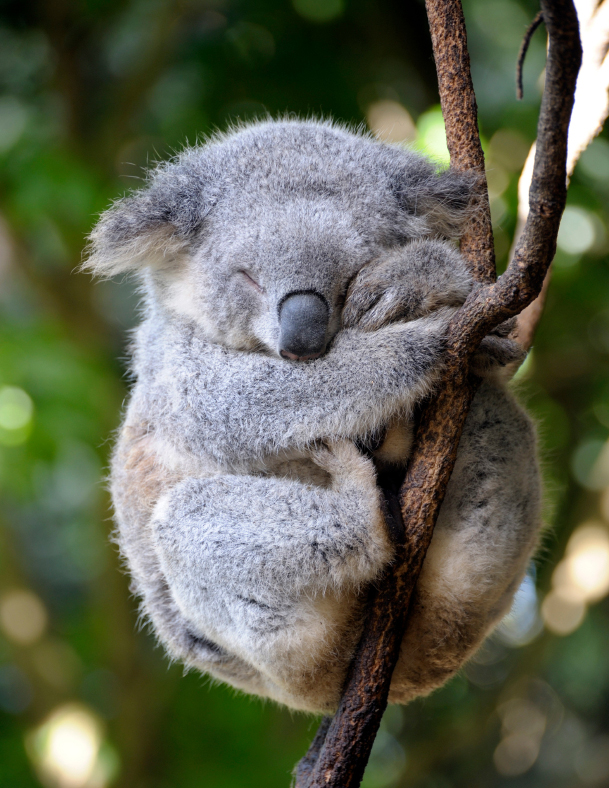 Evidence on koalas and giraffes
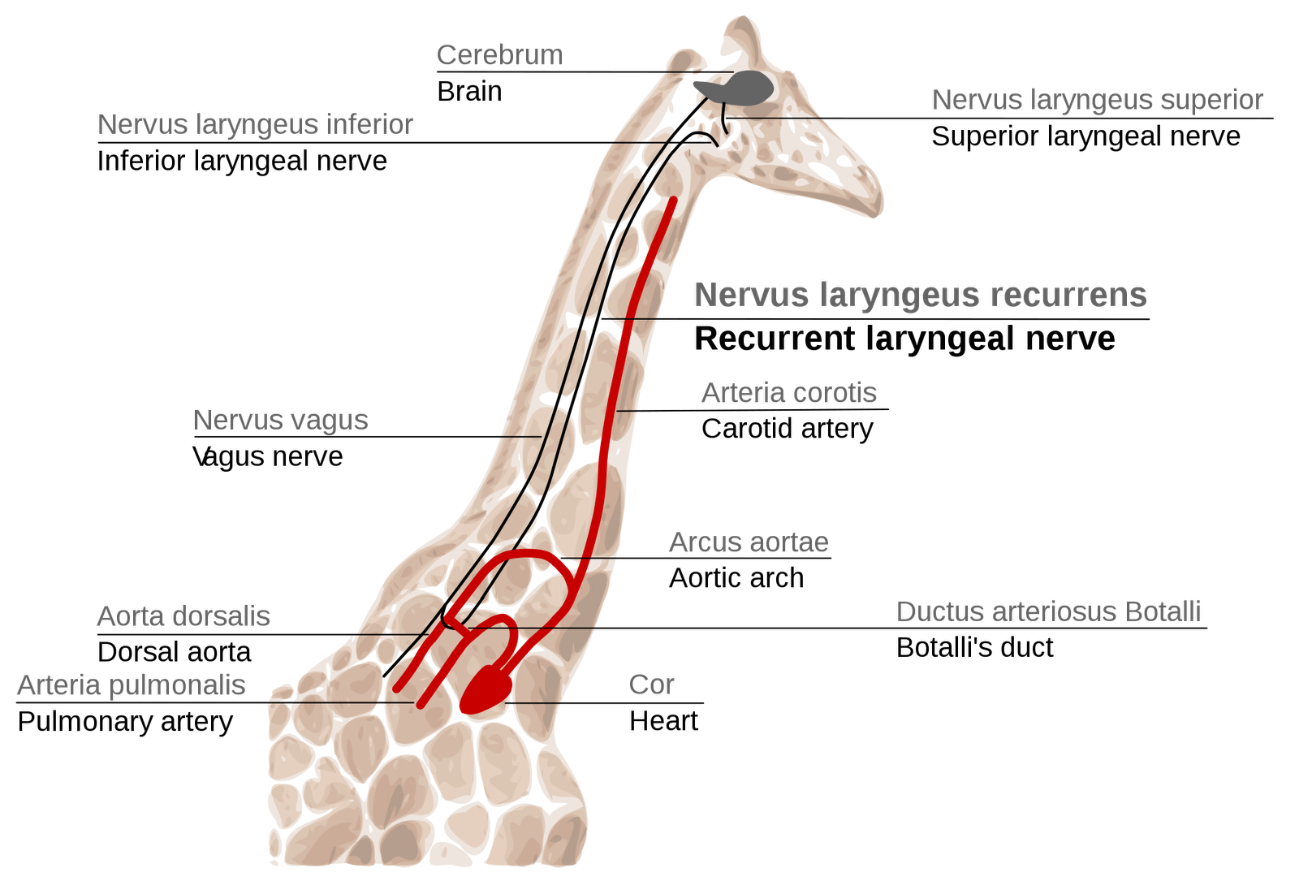 How do we know if a policy change had intended effect?
Video on Causation
Humans intervene in the environment 

But are the consequences always as intended?
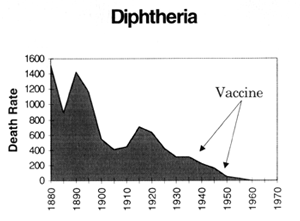 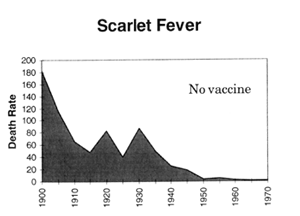 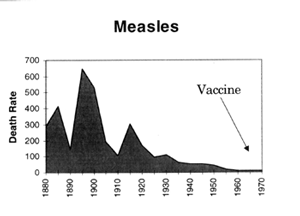 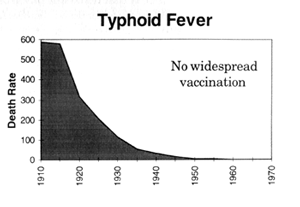 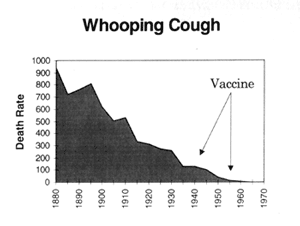 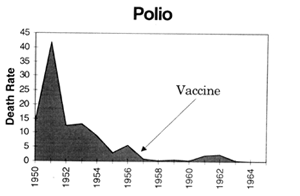 What caused the decline in these 6 diseases in developing countries?
What role did vaccines play in these declines?
How do you know?
Theories are Explanations ofCausal Relationships
Ask WHY to repeat success / avoid failure
We always have theories to explain things; only question is whether they are correct
Goal: test theories against facts to develop theories that better reflect true causality in world
How do we know if X caused Y?
“X causes Y” implies that we should observe BOTH
When X occurred, Y also occurred
AND
If X had NOT occurred, Y would not have occurred (either through evidence or plausible counterfactual arguments)
Variables and Values
Variables
Things that can vary 
E.g., color, culture, level of development
Easiest to think about if put “State of” in front
Values
The things that variables vary between
E.g., ROYGBIV, indigenous/non-indigenous, high/low
Make sure you identify both the variables you want to work with AND their possible values
Dependent Variables
Dependent variables (DVs) – things whose variation we want to explain
DVs are simply EFFECTS
Why are they dependent? because we want to explain them, that’s all
What do they depend on? the Independent Variables
Independent Variables
Independent variables (IVs) – things we use to explain Dependent Variables
IVs are simply CAUSES
Usually many of them
Most explanations require multiple variables
BUT, we can try to control IVs through case selection or quantitative analysis so we can isolate the effect of each IV separately
Causality, IVs, and DVs
If an IV is a cause of change in a DV, then it must be true that
The IV changed it’s value before the DV changed it’s value
If the IV had not changed it’s value then the DV would not have changed it’s value (this is the counterfactual part)
What’s the “cause” depends on how we define the “causal field”, which, in turn, depends on how we are thinking about the counterfactual
Three types of causal questions
Focus on specific DV
What causes something to vary? 
What are the causes of a given phenomena?
Focus on specific IV
What are effects of variation in something?
Focus on specific IV and specific DV
What are the effects of variation in one thing on another?
Theoretical Claim
Counterfactual element of claim
Evidence of Theoretical Claim
Evidence of Counterfactual
Steps to a ConvincingCausal Argument
Identify important theoretical question
Develop hypotheses and identifying variables
Select cases to control variables (and thereby exclude rival hypotheses as explanations)
Link data to propositions
Examine correlations and causal pathways
Generalize to other cases
A Convincing Argument Requires
Evidence 
that the ACTUAL value of the Dependent Variable
matches the PREDICTED value of the Dependent Variable for 
your theoretical claim 
		AND 
your counterfactual claim
Two Requests:

On Covid-19:
Act to protect yourself and others


On Democracy:
Vote